Mr. First
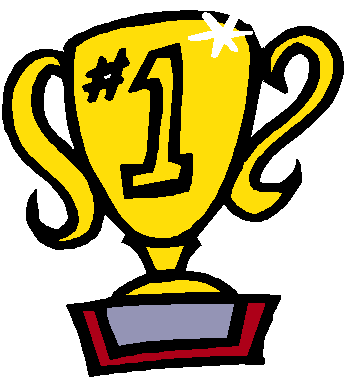 first
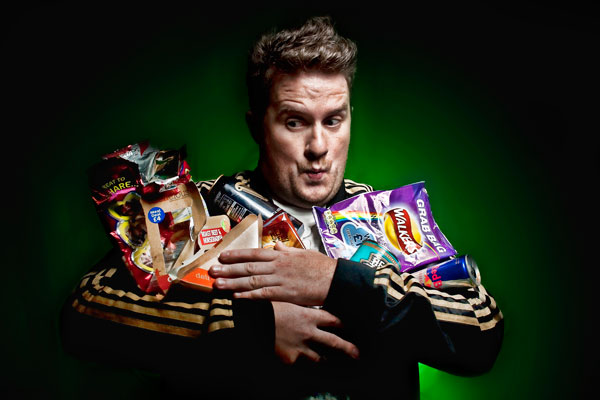 everything
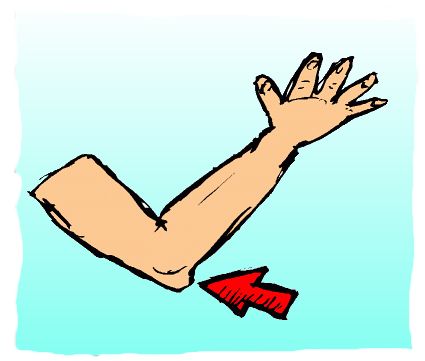 elbow
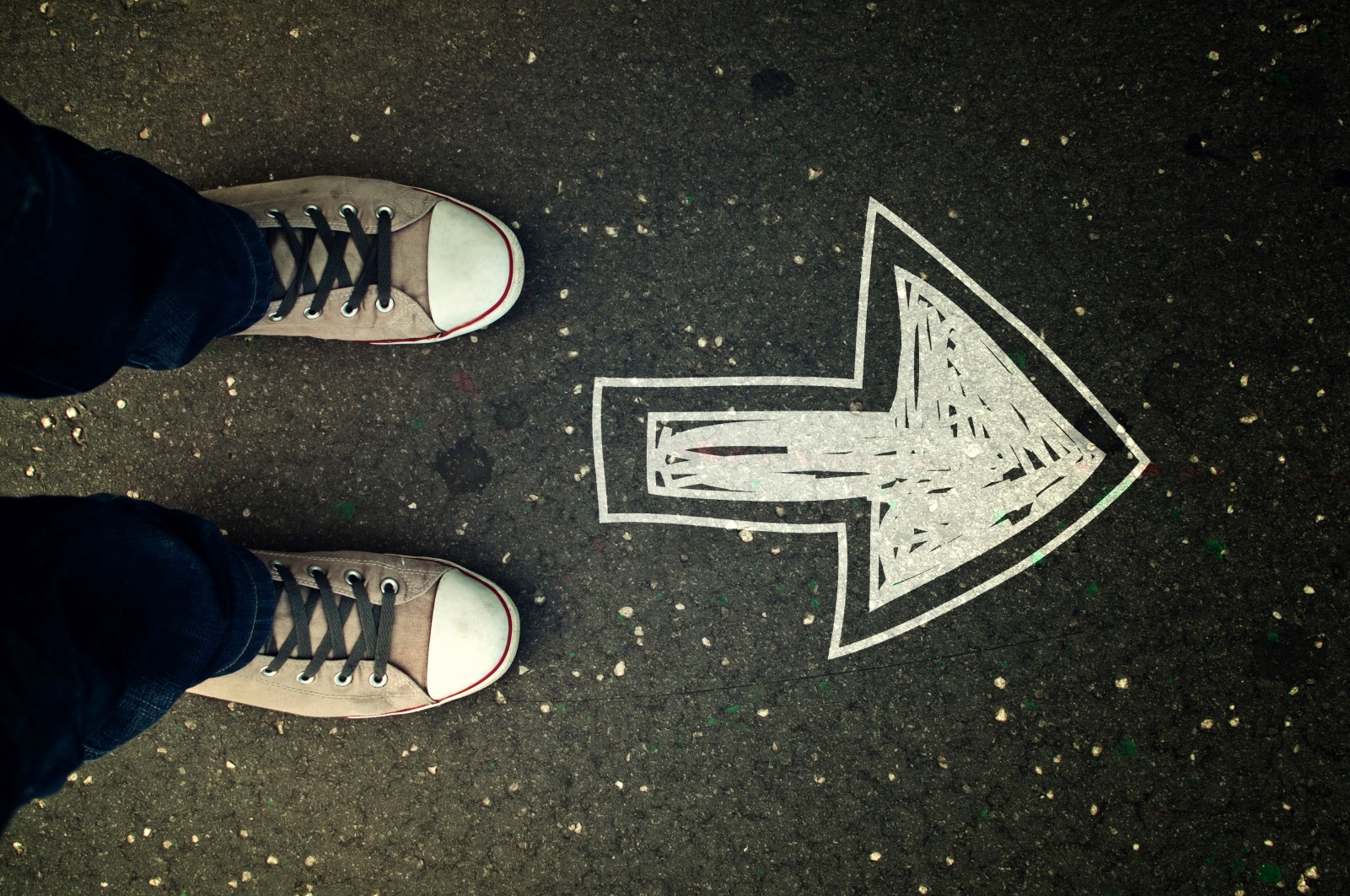 forward
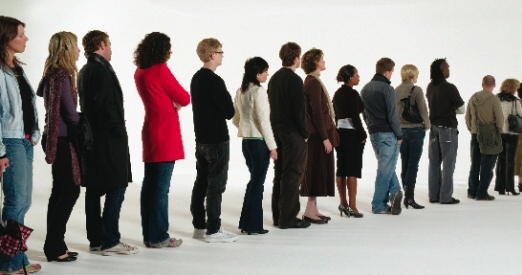 in line
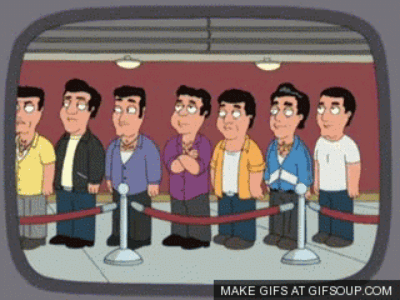 cut (in line)
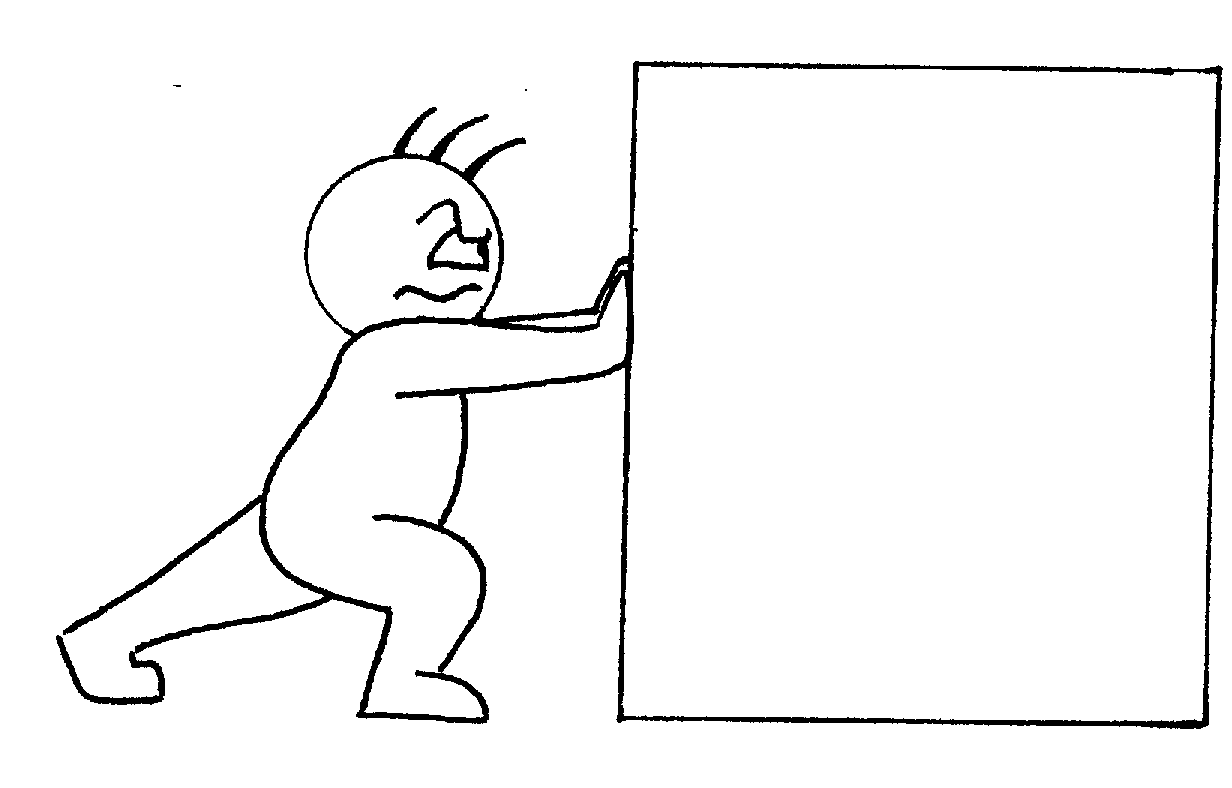 push
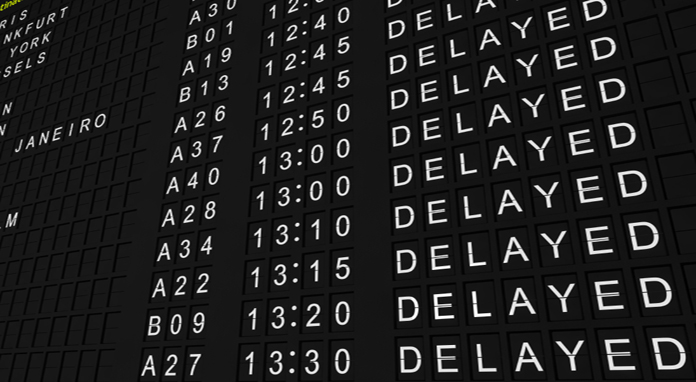 delay
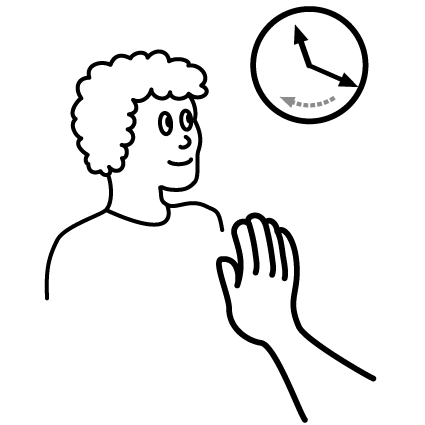 waiting
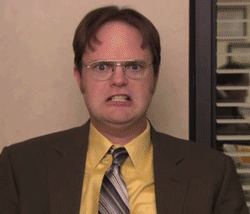 shout
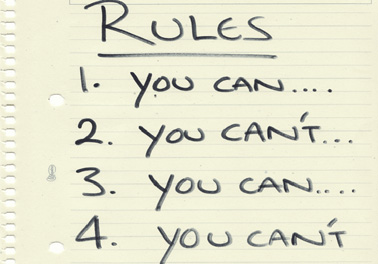 rules
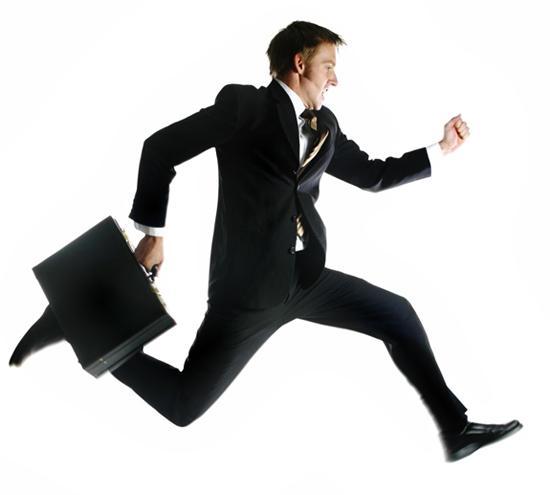 (in a) rush